PENGUMPULAN DATA (DB156213)  2 SKS (3-0)
Karina Farkha Dina, S.Pi, M.P
POPULASI & SAMPEL
ELEMEN : 
adalah unit/ satuan terkecil yg mrpkan obyek yg akan di teliti, misal : orang, ikan, kolam, dll
KARAKTERISTIK : 
sifat atau ciri-ciri yg dimiliki oleh ELEMEN, misal ELEMEN KOLAM	     KARAKTERISTIKNYA : jenis kolam, luas kolam, dll
POPULASI :
Adlh kumpulan yg lengkap dr seluruh elemen sejenis yg dpt dibedakan karakteristiknya
SAMPEL : 
Merupakan himpunan bagian dr populasi yg terdiri dari sejumlah elemen yg representatif (mewakili)
TAHAP PEMILIHAN SAMPEL
TAHAP PROSES PEMILIHAN SAMPEL:
Penentuan POPULASI : menentukan apa yg menjadi elemen populasi (individu, organisasi, produk)
Penentuan UNIT PEMILIHAN SAMPEL : menentukan kelompok-kelompok elemen berdasarkan desain sampel yg digunakan
Penentuan KERANGKA PEMILIHAN SAMPEL : menentukan daftar elemen dari setiap unit pemilihan sampel
Penentuan DESAIN SAMPEL: menentukan teknik sampling yg digunakan
Penentuan JUMLAH SAMPEL : menentukan jumlah/besarnya sampel yg digunkan dlm penelitian
PEMILIHAN SAMPEL : menentukan elemen yg akan mnjdi sampel dr penelitian yg dilakukan
TEKNIK PENGAMBILAN SAMPEL
TEKNIK PENGAMBILAN SAMPEL
PROBABILITY SAMPLING (RANDOM SAMPLE):
Acak sederhana (Simple Random Sampling)
Acak Sistematik (Systematic Random Sampling)
Acak Stratifikasi (Stratified Random Sampling)
Sampling Berkelompok (Cluster Random Sampling)
Sampling bertahap (Multistage Sampling)

PENARIKAN SAMPEL SECARA TIDAK ACAK:
Porposive sampling
Accidental sampling
Quaota Sampling
Snowball sampling
PROBABILITY SAMPLING
Pengambilan/penarikan sampel dlm populasi brdasarkan nilai probabilitas (peluang) atau setiap sampel yg dipilih berdasarkan prosedur seleksi tertentu (acak/random) n memiliki peluang yg sama utk dipilh

Keuntungan :
Derajat kepercayaan terhadap sampel dapat ditentukan
Beda penafsiran parameter populasi dengan statistik sampel, dapat diperkiran, disebut PENYIMPANGAN (ERROR)
Besar sampel yang akan diambil dapat dihitung secara statistik
PROBABILITY SAMPLINGA. SIMPLE RANDOM SAMPLING
Proses pengambilan sampel dilakukan dengan memberi kesempatan yang sama pada setiap anggota populasi untuk menjadi anggota sampel
JADI, memilih sejumlah sampel n dari populasi N
CARA :
Bila jumlah populasi sedikit, bisa dilakukan dengan cara diundi
Bila populasi besar, bisa menggunakan tabel “Random Numbers”
PROBABILITY SAMPLINGB. SYSTEMATIC RANDOMSAMPLING
PROBABILITY SAMPLINGC. STRATIFIED RANDOM SAMPLING
Populasi dibagi menjadi strata-strata yang relatif homogen, kemudian pengambilan sampel dilakukan setiap strata baik secara simple random sampling atau systematic random sampling. 
MISAL : ingin melihat tingkat keberhasilan pemberian pakan ikan pada ikan di kolam A 
MAKA:
Dipilih ikan betina 100 ekor dan dipilah menjadi strata  A (gemuk), B (sedang), C (kurus); seandainya pada strata A (20 ekor), B (50 ekor) dan C (30 ekor), jika berdasarkan besar sampel, kita ingin mengambil 25 ekor, maka ambil lah 25% dari masing-masing kelompok
PROBABILITY SAMPLINGD. CLUSTER RANDOM SAMPLING
Proses pengambilan sampel dilakukan terhadap sampling unit, dimana sampling unit terdiri dari satu kelompok (cluster). 
Tiap individu di dalam kelompok yang terpilih akan diambil sebagai sampel. 
Digunakan apabila populasi dapat dikelompokkan
MISAL : ingin melihat tingkat kematangan gonad ikan pada kolam A, B, C, D, E dan F. Misal hanya membutuhkan 3 kolam saja, maka dipilih random misal kolam B dan F maka semua ikan yang berada di kolam B dan F diambil sebagai sampel
PROBABILITY SAMPLINGE. MULTISTAGE SAMPLING
Proses pengambilan sampel dilakukan bertingkat, baik bertingkat dua maupun lebih
MISAL : melihat efek kerusakan sistem pernafasan hati pada ikan akibat paparan logam berat

Sel insang   	      jaringan insang	   organ insang
Misal kita ingin melihat kerusakan vakuolisis

NAMUN JARANG DUNIA PERIKANAN MENGGUNAKAN TEKNIK SAMPLING JENIS INI
NON-PROBABILITY SAMPLING
Pengambilan/penarikan sampel dlm populasi berdasarkan pertimbangan pribadi (subyektif) atau tdk memberi peluang/kesempatan sama bagi setiap elemen atau anggota populasi utk dipilih menjadi sampel

PURPOSIVE SAMPLING
Pemilihan elemen untuk menjadi sampel berdasarkan pertimbangan yang tidak acak, subyektif
NON-PROBABILITY SAMPLING
QUOTA SAMPLING
Pemilihan/penarikan sampel berdasarkan jatah (kuota) yg diinginkan. Hampir sama dengan sampling strata (Stratified random sampling), namaun pemilihan elemen pada stratra tidak di acak

SNOWBALL SAMPLING
Pemilihan/penarikan sampel berdasarkan rekomendasi dari responden sebelumnya, dimana responden pertama dipilih dgn metode probabilitas & kemudian responden berikutnya diperoleh dr informasi yg diberikan olh responden yg pertama.
 Dapat diterapkan pada populasi kecil
NON-PROBABILITY SAMPLING
ACCIDENTAL SAMPLING
Pengambilan sampel berdasarkan kebetulan, yi siapa saja yg secara kebetulan bertemu dengan peneliti dapat digunakan sbg sampel bila org yg kebetulan dijumpai dianggap cocok sbg sumber data

CONVENIENCE SAMPLING
Pemilahan sampel sesuai dengan keinginan peneliti. Sampling ini digunakan biasanya untuk riset ekspanatory atau uji coba kuesioner. Penggunaannya terbatas untuk situasi ttt.
PENENTUAN UKURAN SAMPEL
PENENTUAN UKURAN SAMPEL
Adalah menentukan jumlah sampel yg dipergunakan dlm penelitian sedemikian rupa sehingga dpt mewakili populasi (representatif)
FAKTOR YG MEMPENGARUHI PENENTUAN JUMLAH SAMPEL
HOMOGENITAS : semakin homogen unit pemilihan sampel (elemen populasi) maka smkin kecil jumlah sampel yg diperlukan
DERAJAT KEPERCAYAAN : jumlah sampel lebih banyak diperlukan bila derajat kepercayan meningkat
PRESISI (KETELITIAN) : semakin tinggi presisi yg diinginkan maka semakin banyak jumlah sampel yg diperlukan
PROSEDUR ANALISIS : bbrp model analisis ttt memerlukan sampel dlm jmlah ttt. Peneliti perlu mempertimbangkan jmlah sampel yg diperlukan sesuai dengan model analisis yg digunakan
KENDALA SUMBERDAYA : keterbatasan waktu, dana dan SDM sering mnjd kendala dlm menentukan jmlah sampel yg layak dlm suatu penelitian
MENENTUKAN UKURAN SAMPEL
SYARAT : 
UKURAN POPULASI  (N) diketahui
PILIH TARAF SIGNIFIKANSI  yg diinginkan

 METODE PRAKTIS :
TABEL KRECJIE & MORGAN (1970)
RUMUS SLOVIN
TABEL KRECJIE Untuk MENENTUKAN SAMPEL MINIMUM Pada Taraf Signifikansi  = 0,01 (1%); 0,05 (5%); 0,10 (10%)
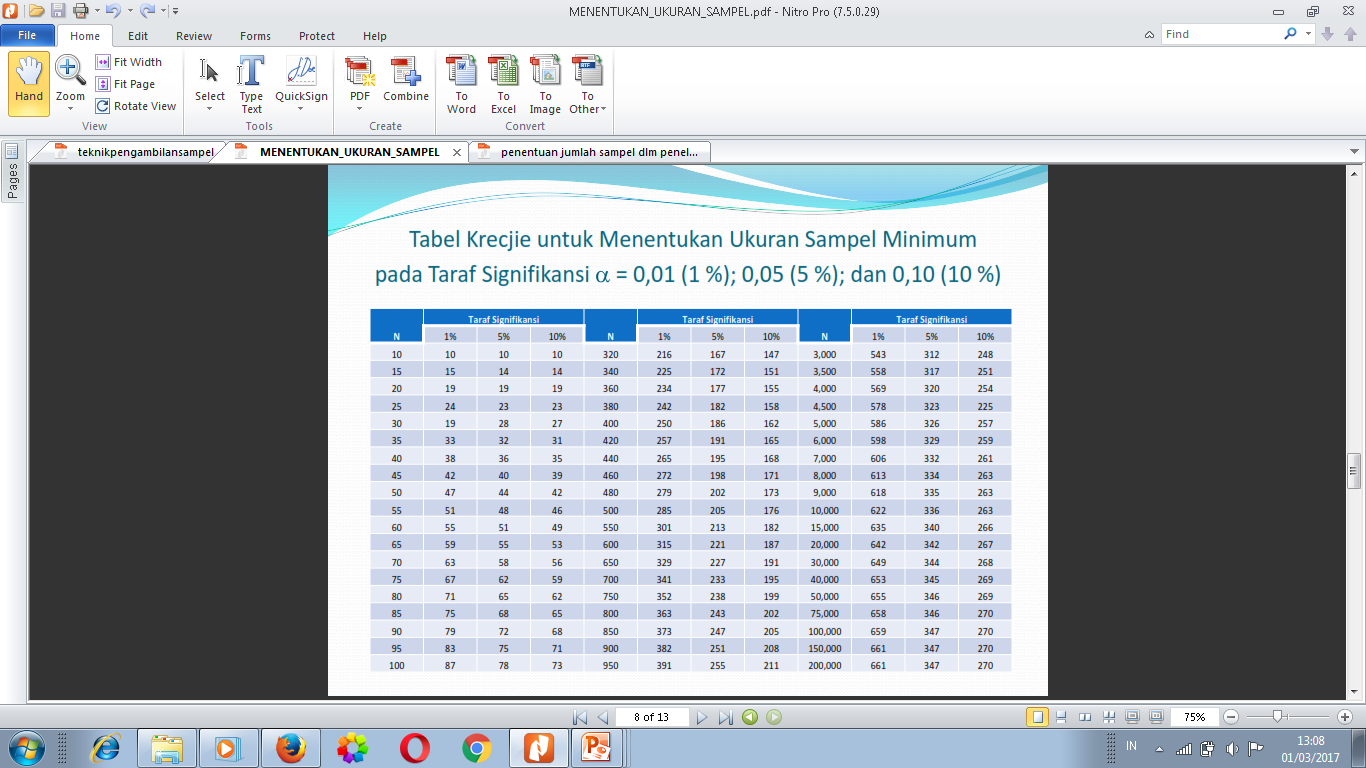 RUMUS SLOVIN
RUMUS SLOVIN : Untuk menentukan ukuran sampel minimal (n) jika diketahui ukuran populasi (N) pada taraf signifikansi  adalah :





Dimana 
N	= populasi
n	= sampel
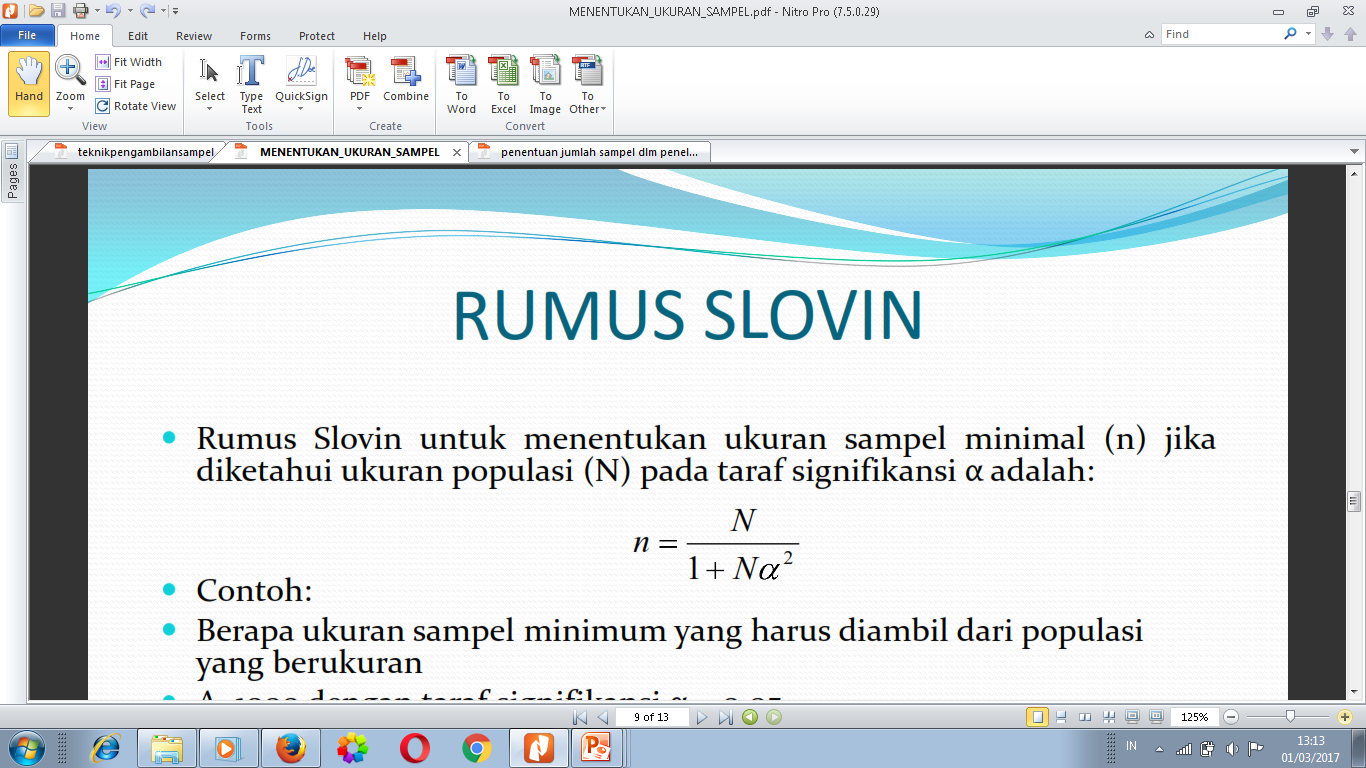 CONTOH RUMUS SOLVIN
jika dari populasi ikan berukuran N = 1000, diketahui bahwa 25% memiliki kematangan gonad TK I; 15% kematangan gonad TK II, 40 % kematangan gonad TK III dan 20% kematangan gonad IV, akan diambil sampel menggunakan RUMUS SLOVIN pada taraf signifikasnsi  = 0,05  secara proporsional, maka ukuran sampel untuk masing-masing tingkat kematangan gonad ikan adlah sebagai berikut :
RUMUS PENENTUAN SAMPEL, UNTUK UJI PROPORSI
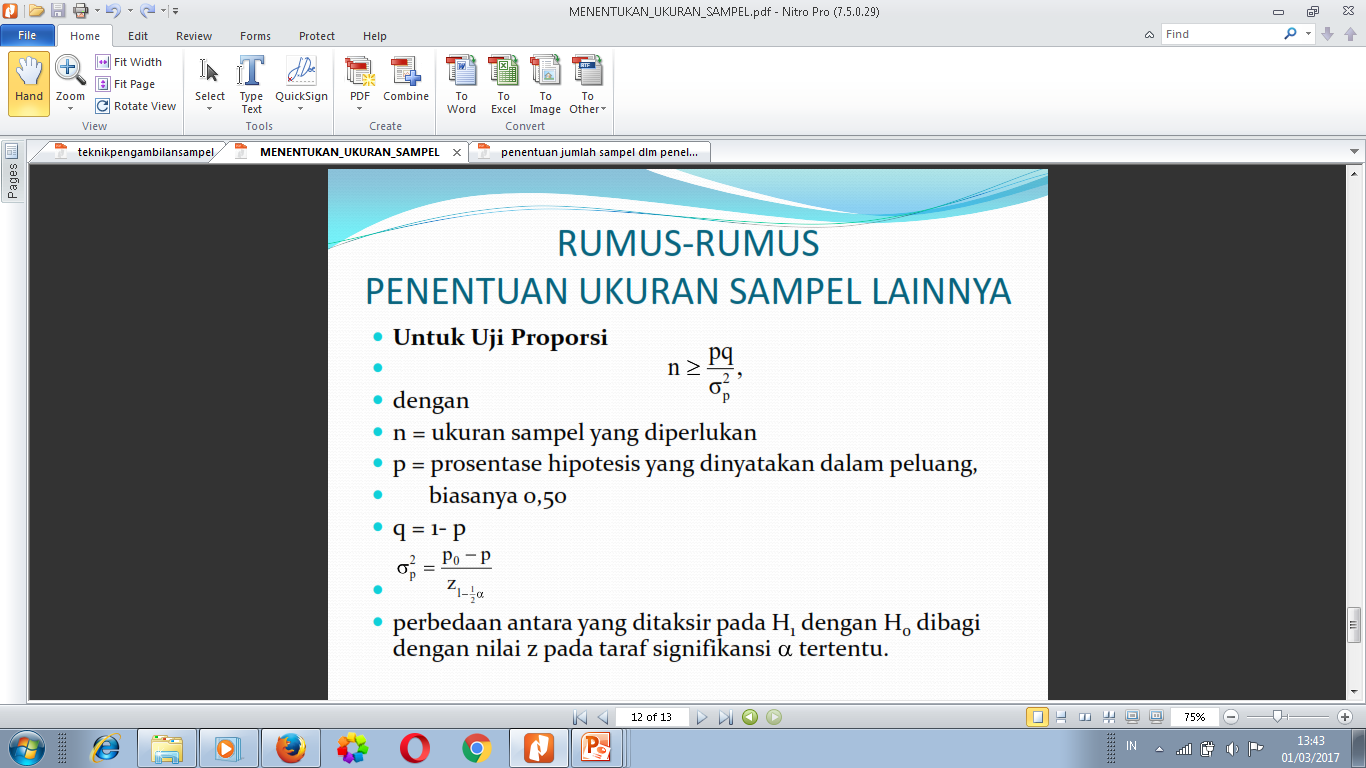 RUMUS PENENTUAN SAMPEL UNTUK UJI PERBEDAAN RATA-RATA
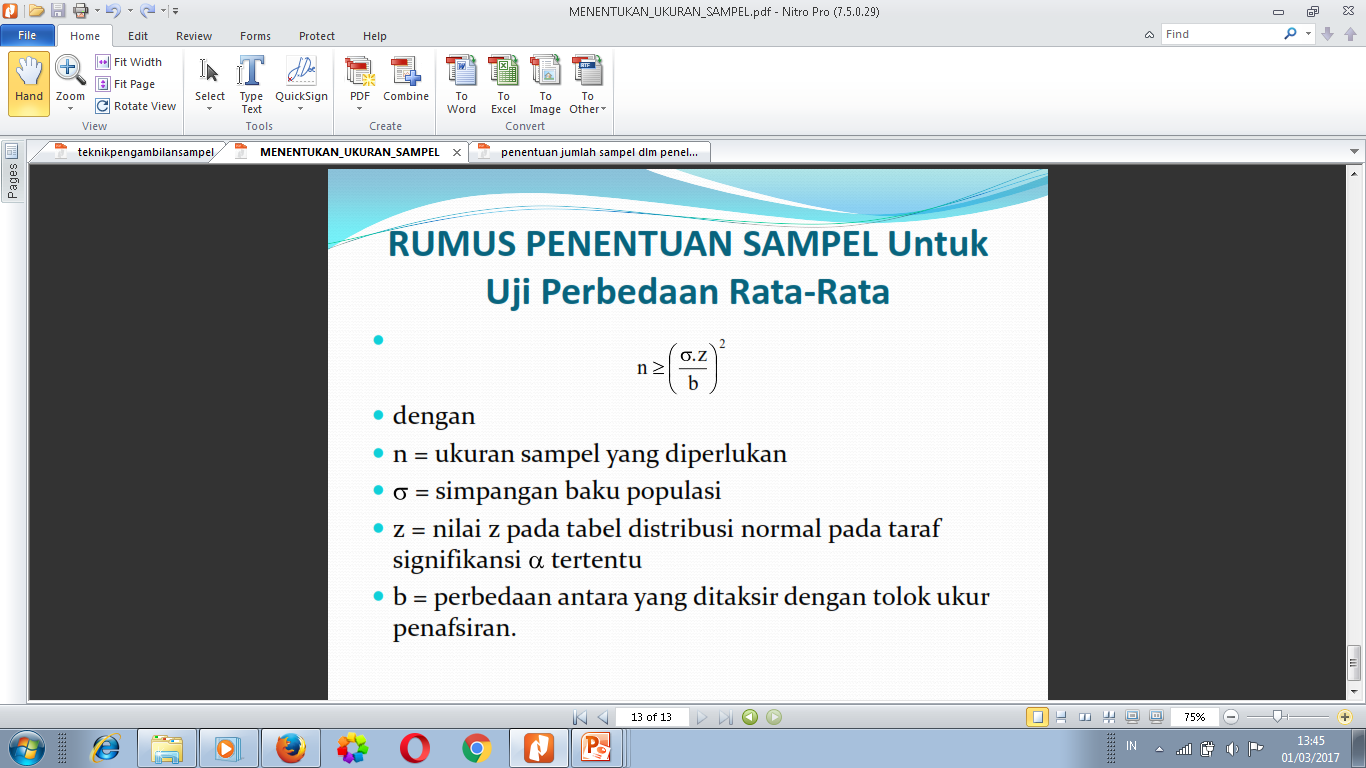 PENENTUAN UKURAN SAMPELAPABILA POPULASI TDK DIKETAHUI